Qari mill-Ktieb
ta’ Tobit
Tob 11, 5-17
F’dak iż-żmien, Anna kienet toqgħod bilqiegħda tgħarrex lejn it-triq
mnejn kienet tistenna lil binha ġej. Malli lemħitu
ġej marret tgħid lil
missieru: 
“Ara, ibnek ġej, u miegħu hemm ir-raġel li mar miegħu.”
Rafel imbagħad qal lil Tobija, qabel ma dan qorob lejn missieru:
“Naf li għajnejn missierek se jinfetħu. Ogħroklu
għajnejh bil-marrara
tal-ħuta, u d-duwa tixrob il-bjada u din titqaxxar, u missierek jieħu d-dawl u jibda jara.”
Anna marret tiġri u nxteħtet fuq għonq binha u qaltlu: 
“Fl-aħħar rajtek, ibni; issa nista’ mmut!” 
U nfexxet tibki.
Tobit qam, u tfixkel f’riġlejh hu u ħiereġ 
mill-bieb tal-bitħa. U
Tobija mar jilqgħu 
bil-marrara tal-ħuta f’idu, u
nefaħ f’għajnejh u qabdu minn driegħu, u qallu: 
“Agħmel il-qalb, missier!” Għamillu d-duwa fuq għajnejh u din bdiet taħarqu.
Imbagħad b’idejh it-tnejn
qaxxarlu l-bjada minn truf għajnejh.
Tobit inxteħet fuq għonq ibnu u nfexx f’bikja:
“Qiegħed narak, ibni,
dawl ta’ għajnejja!” 
U ssokta jgħid: 
“Imbierek Alla! Imbierek 
l-isem kbir tiegħu!
Imberkin l-anġli qaddisa tiegħu! Kbir ismu fuqna, u
mberkin l-anġli tiegħu għal dejjem ta’ dejjem. Wara li kkastigani, issa,
ara, jien qiegħed nara lil ibni Tobija.”
Tobija daħal ġewwa ferħan ibierek lil Alla b’kemm kellu saħħa, u għarraf lil
missieru Tobit li Alla kien tah ir-riżq fit-triq; ġabar 
il-flus; iżżewweġ lil Sara bint Ragħwel, li diġà qiegħda fil-bieb ta’ Ninwè,
u għoddha waslet. 
Kollu ferħan Tobit ħareġ jilqa’ l-għarusa ta’ ibnu 
fil-bieb ta’ Ninwè. U n-nies ta’ Ninwè stagħġbu meta
rawh miexi mgħaġġel kemm jiflaħ bla ma jżommu ħadd minn idu. Tobit stqarr quddiem kulħadd li Alla ħenn
għalih, u fetaħlu għajnejh.
Imbagħad resaq lejn Sara, mart ibnu, berikha u qalilha:
“Merħba bik, binti! Imbierek Alla tiegħek li ġiebek għandna, binti! Imbierek missierek! Imbierek ibni Tobija!
Imbierka int, binti! Idħol f’darek, qawwija u sħiħa! Idħol imbierka u ferħana! Idħol, binti!”
Il-Kelma tal-Mulej.
R:/ Irroddu ħajr lil Alla
Salm Responsorjali
R:/ Faħħar, ruħ tiegħi, 
il-Mulej
Faħħar, ruħ tiegħi, 
il-Mulej.
Infaħħar il-Mulej tul ħajti kollha;
ngħanni lil Alla tiegħi kemm indum ħaj.
R:/ Faħħar, ruħ tiegħi, 
il-Mulej
Il-Mulej li jżomm kelmtu għal dejjem, li jagħmel ħaqq  lill-maħqurin,
u jagħti l-ħobż 
lill-imġewħin.
Il-Mulej li jeħles 
lill-imjassrin.
R:/ Faħħar, ruħ tiegħi, 
il-Mulej
Il-Mulej li jiftaħ għajnejn l-għomja;
il-Mulej li jerfa’ 
lill-milwijin;
il-Mulej li jħobb lill-ġusti;
il-Mulej li jħares 
lill-barranin.
R:/ Faħħar, ruħ tiegħi, 
il-Mulej
Hu li jżomm lill-iltim u lill-armla,
imma lill-ħżiena jħarbtilhom triqathom.
Il-Mulej isaltan għal dejjem;
Alla tiegħek, Sijon, minn nisel għal nisel.
R:/ Faħħar, ruħ tiegħi, 
il-Mulej
Hallelujah, Hallelujah
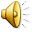 Jekk xi ħadd iħobbni, iħares kelmti, 
jgħid il-Mulej,
u Missieri jħobbu, u aħna niġu għandu.
Hallelujah, Hallelujah
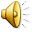 Qari mill-Evanġelju skont 
San Mark
Mk 12, 35-37
R:/ Glorja lilek Mulej
F’dak iż-żmien, hu u jgħallem fit-tempju, Ġesù qabad u qal:
“Din kif inhi li l-kittieba jgħidu li l-Messija huwa bin David? David stess,
imnebbaħ mill-Ispirtu 
s-Santu, qal:
‘Il-Mulej qal lil Sidi:
Oqgħod fuq il-lemin tiegħi, sa ma nkun qegħedt  l-għedewwa tiegħek taħt riġlejk.’
Jekk David stess sejjaħlu Sidu, mela kif inhu ibnu?”
U dik il-kotra kbira ta’ nies qagħdet tisimgħu bil-qalb kollha.
Il-Kelma tal-Mulej
R:/ Tifħir lilek Kristu